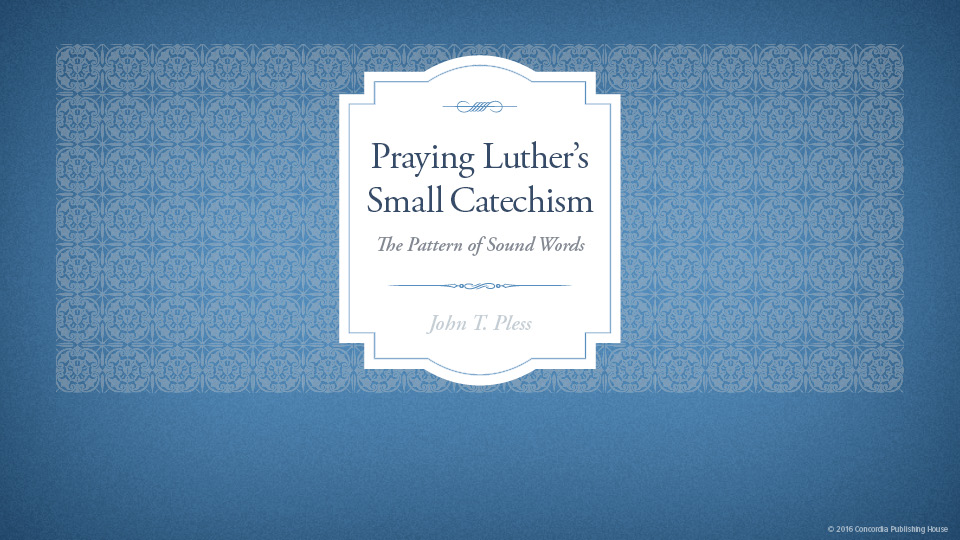 Begins July  16
“PRAYING LUTHER’S SMALL CATECHISM”
                          Prof John T. Pless 
Lesson 3
Date: 7-30-17
Trinity Lutheran Church  Norman, OK
Pastor David Nehrenz
Catechesis = 
Teaching with questions and answers
Bible Study: The Apostles’ Creed
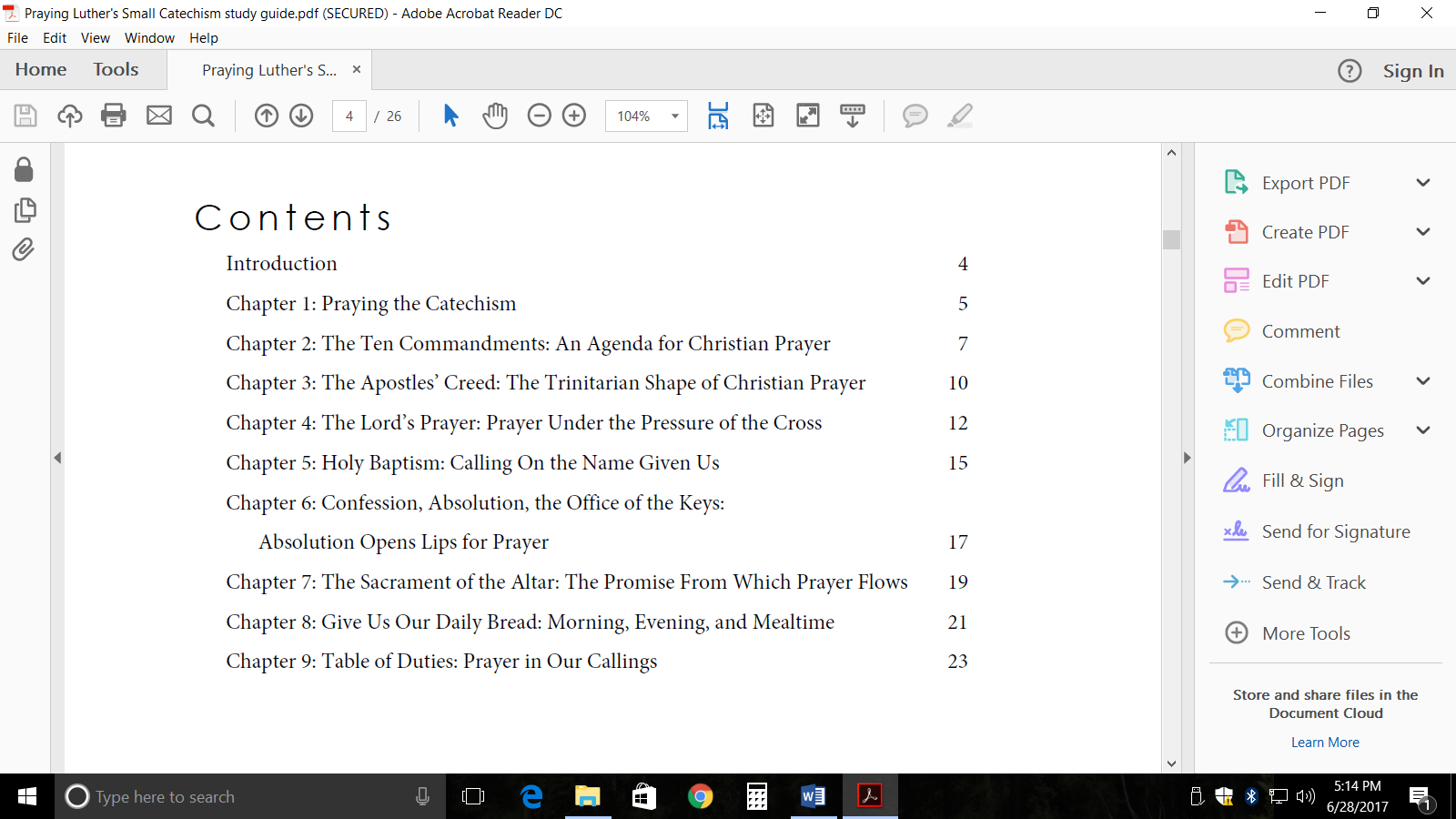 Scripture Texts:           
Matthew 16:13-17;  
Mark 8:27-31;  Luke 9:18-22;  John 20:26-31;
1 Cor 12:3;   15:1-8;   
Php 2:5-11;  1 Tim 3:16; 
 Titus 3:4-7;   Jude 3;
\
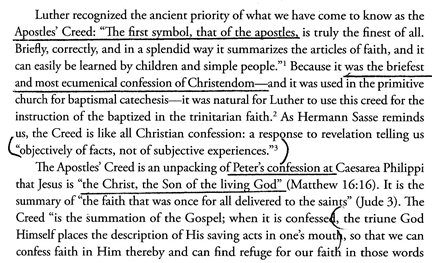 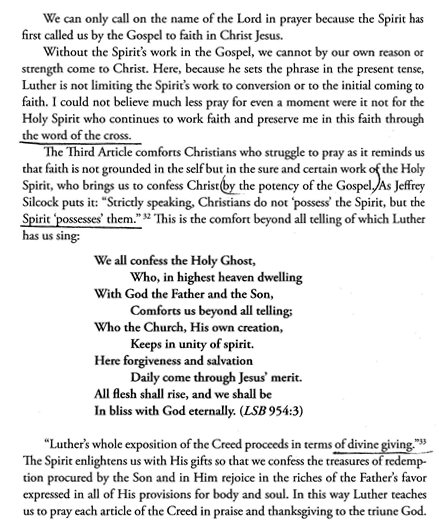 .
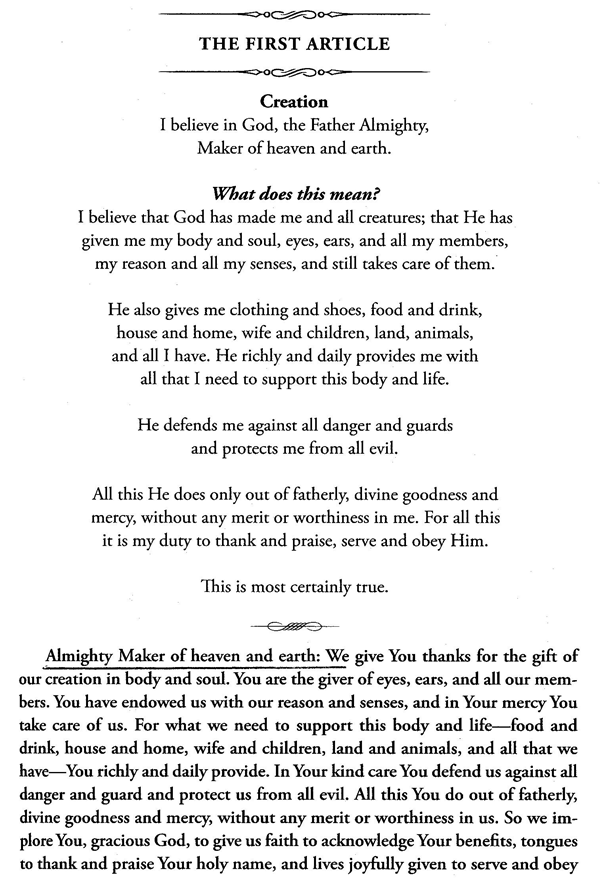 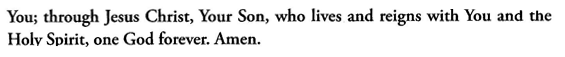 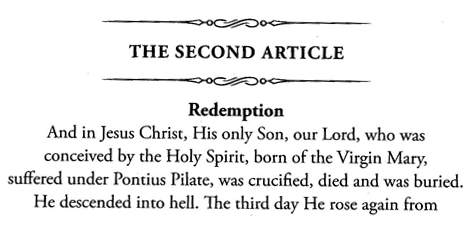 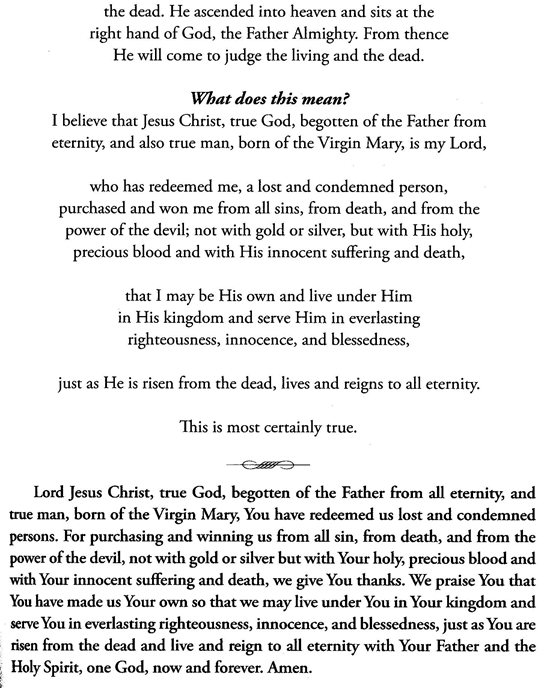 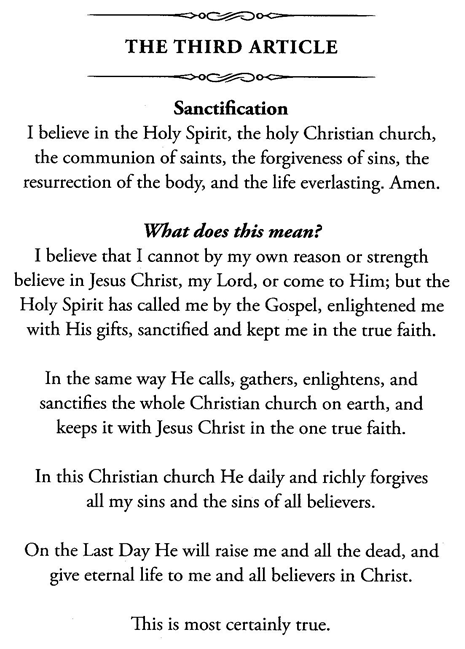 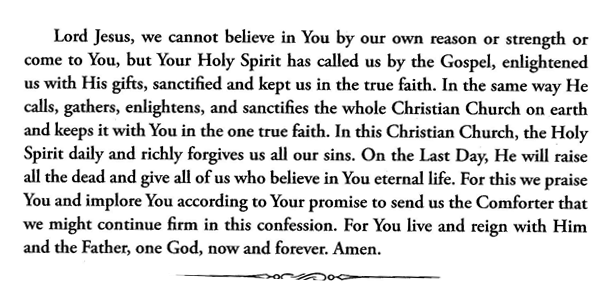 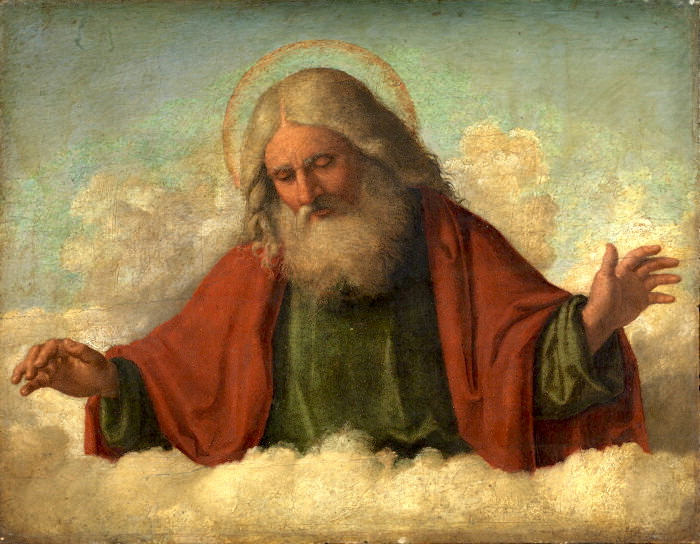 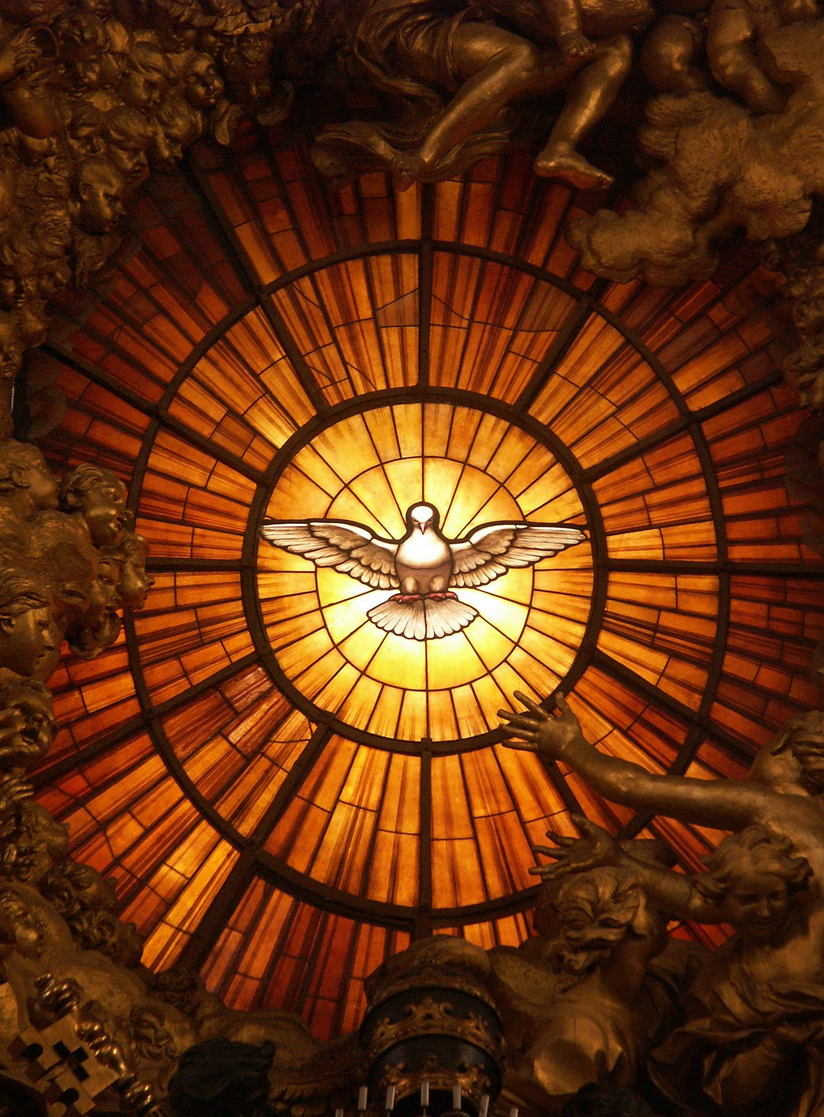